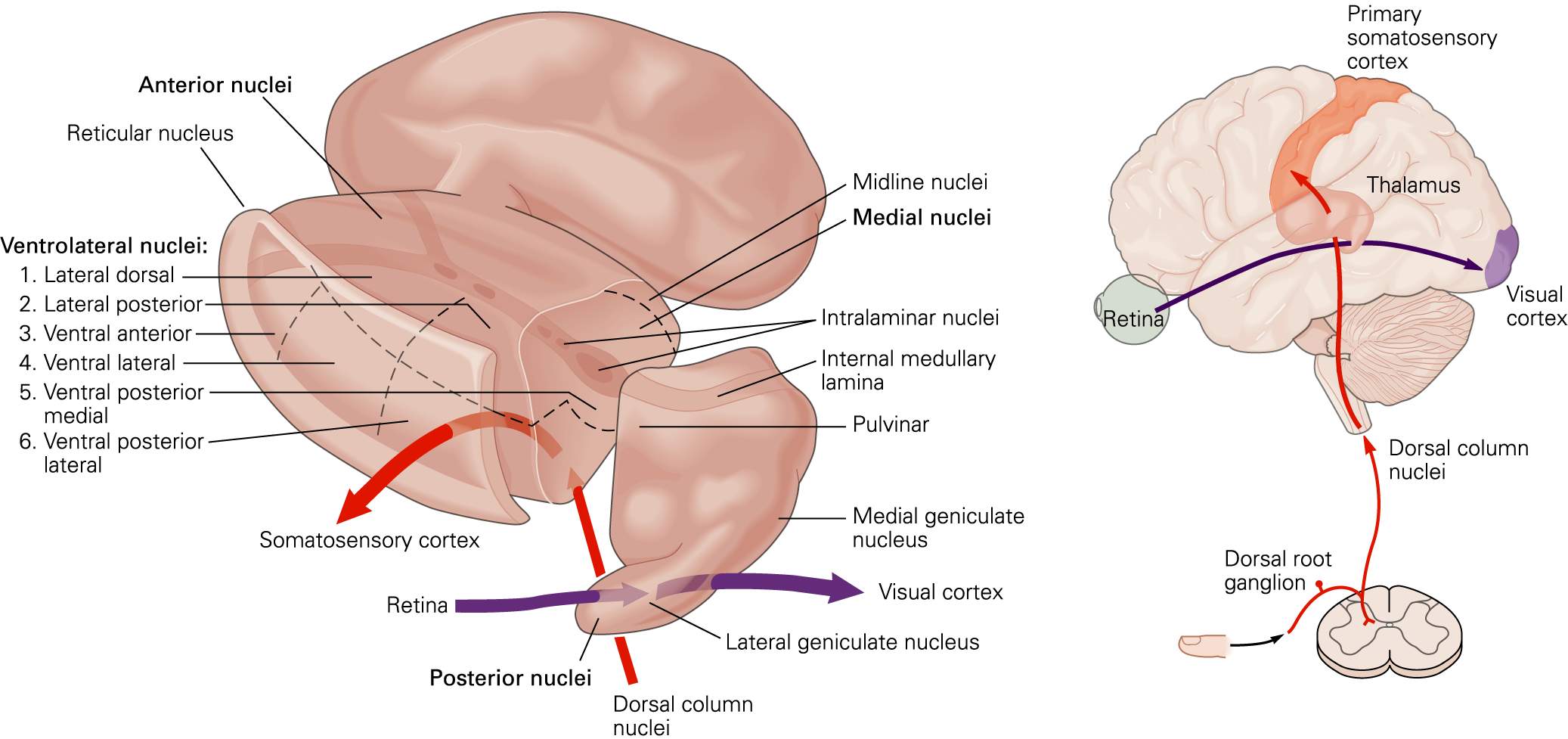 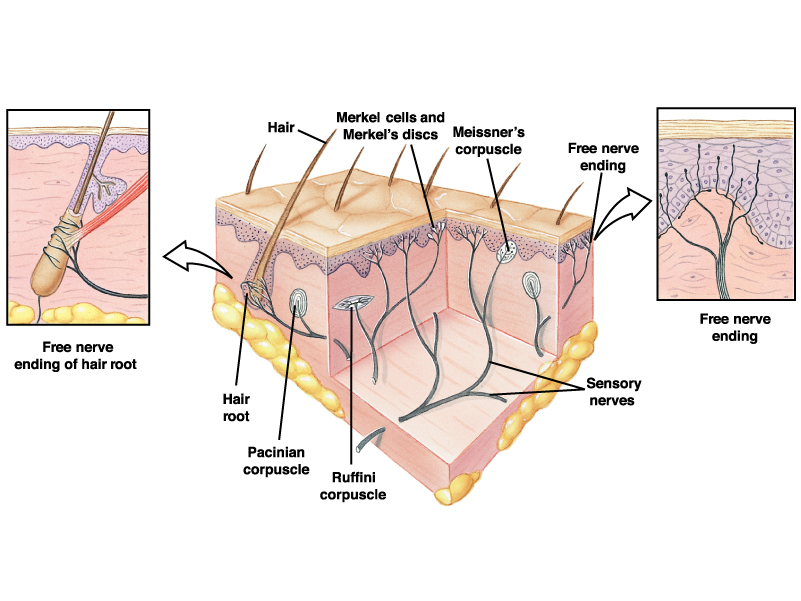 Neuroscience: Somaesthesia
prof. P.P. Battaglini
V 3.1
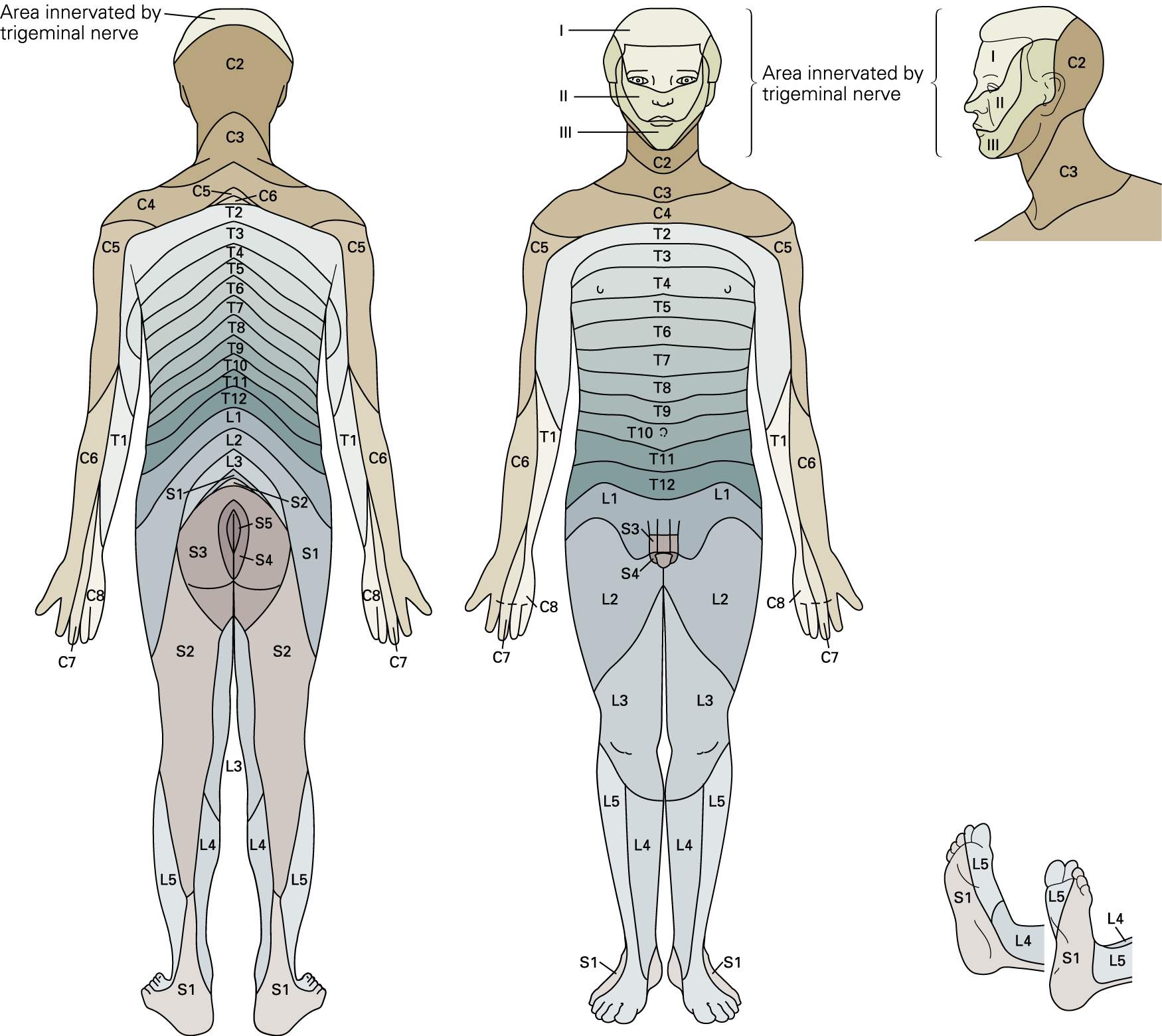 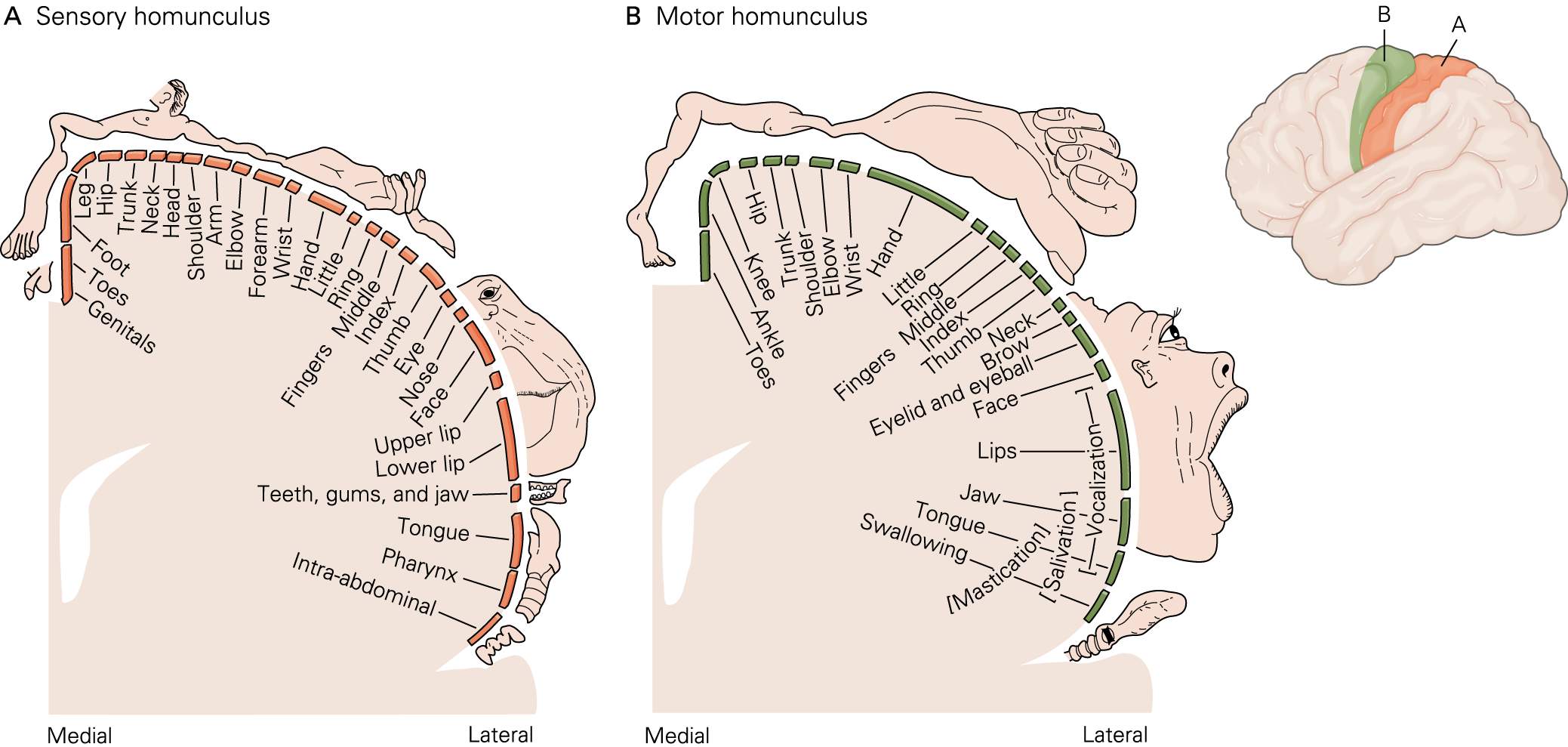 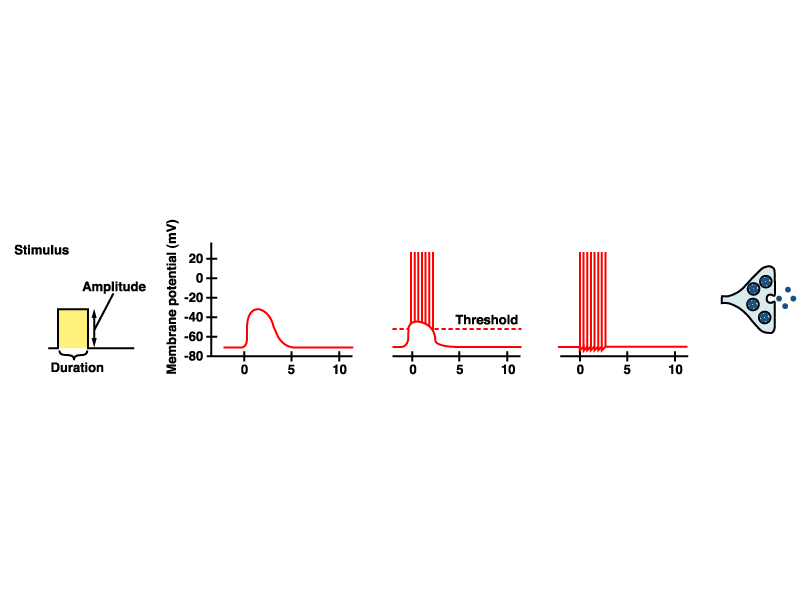 Dichiarazione
Le immagini presenti in questo file sono state reperite in rete o modificate da testi cartacei.
Queste immagini vengono utilizzate per l’elevato contenuto didattico e per promuovere la conoscenza delle opere da cui sono tratte, la cui consultazione è consigliata e certamente utile allo studio degli argomenti qui trattati
Il materiale presentato non è sufficiente a superare adeguatamente l’esame.
E’ necessario, quindi, completare lo studio su testi reperibili in commercio, fra cui:
Guyton e Hall, Fisiologia Medica, Elsevier
Autori vari (a cura di F. Conti); Fisiologia medica. EdiErmes
Silverthorn; Fisiologia umana: un approccio integrato. Pearson
W. F. Ganong; Fisiologia Medica. Piccin
Nessun diritto di copyright è invocato per il materiale originale presente in questo file. Chi desideri utilizzarlo è solo invitato a citarne la fonte
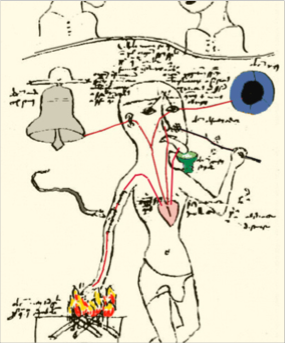 Aristotele’s view of the central role of the heart
[Speaker Notes: Questa è l’idea di Artistotele, in un disegno medievale. Come tante altre cose, l’opinione comune è che le cose stiano così e, cosa che è peggio, così ce le insegnano a scuola.]
Sensory receptors
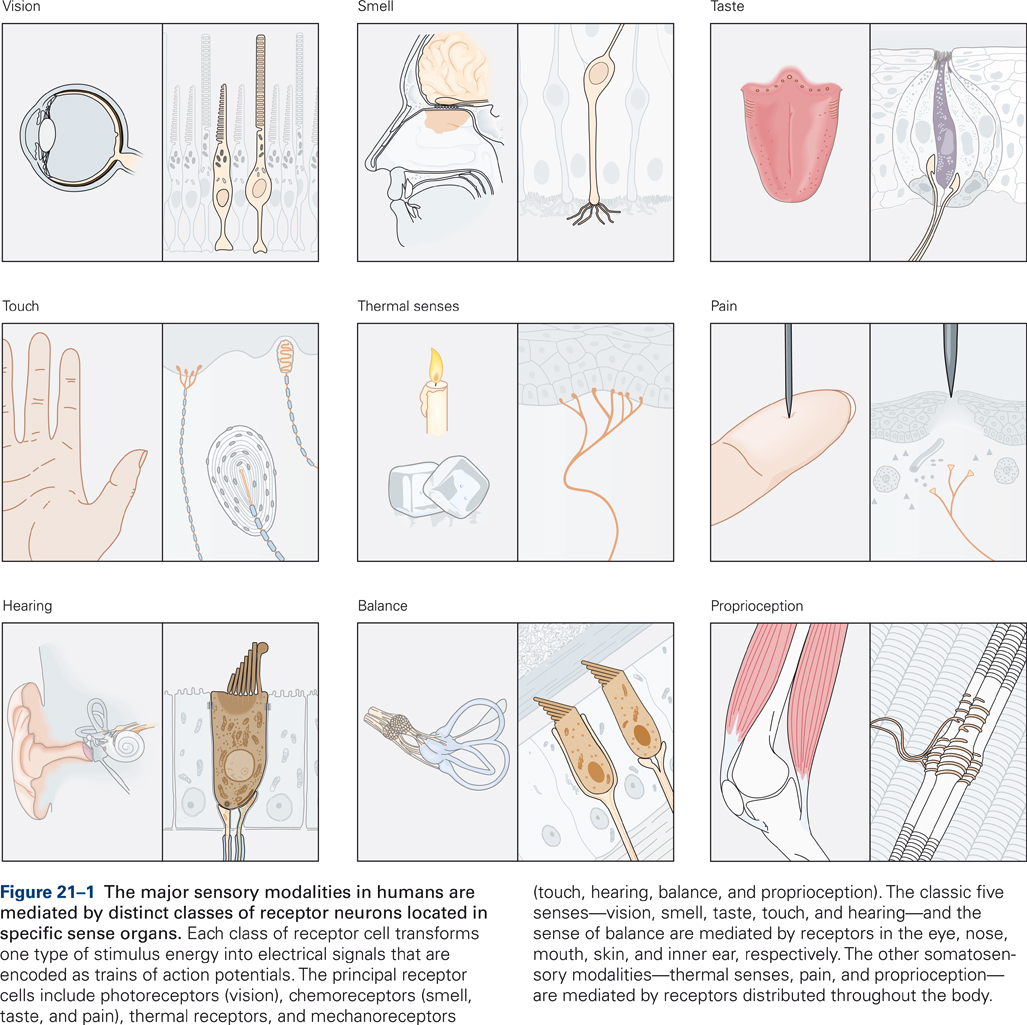 From Kandel, Principles of Neural Sciences
Sensory trasduction
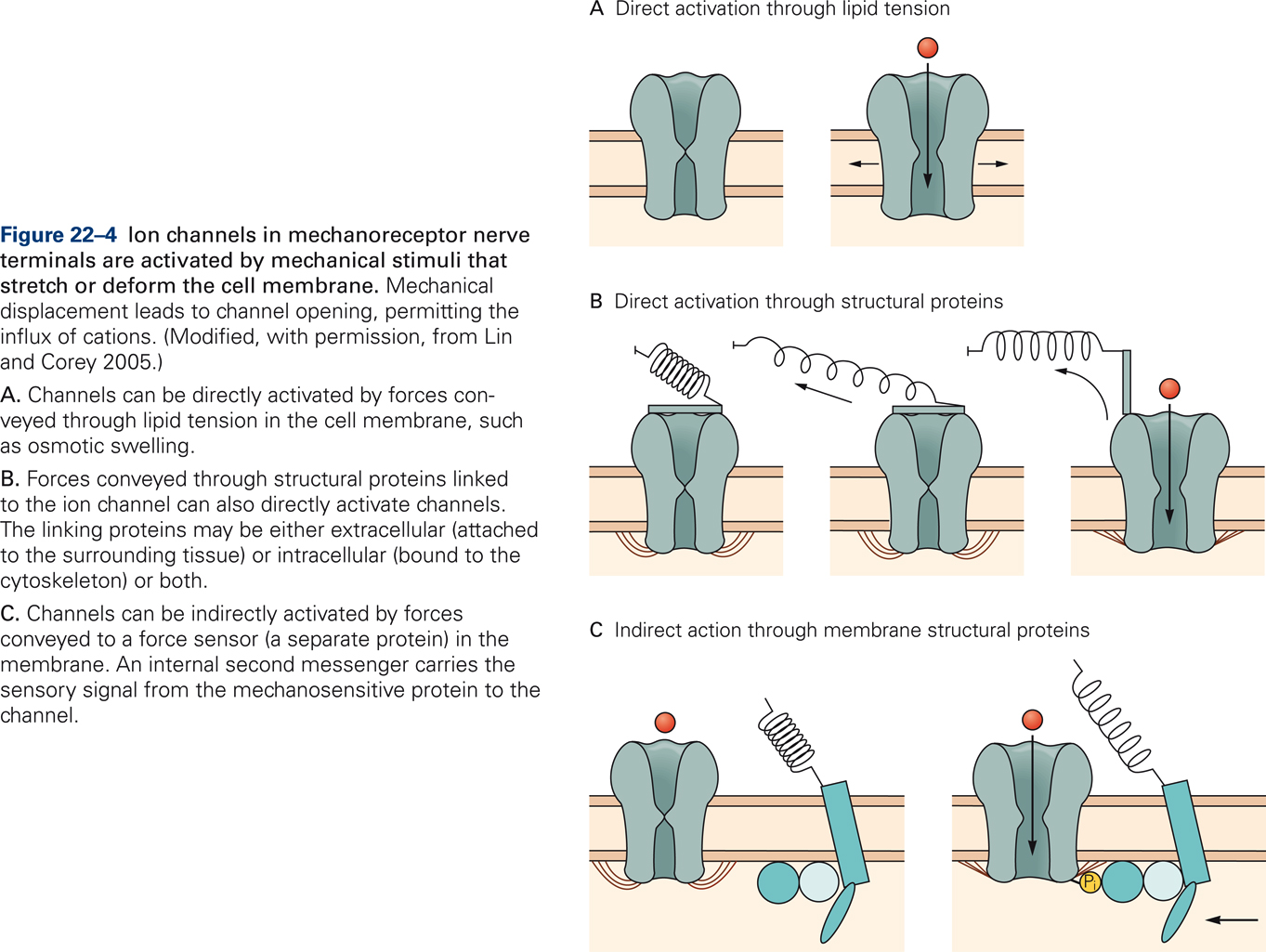 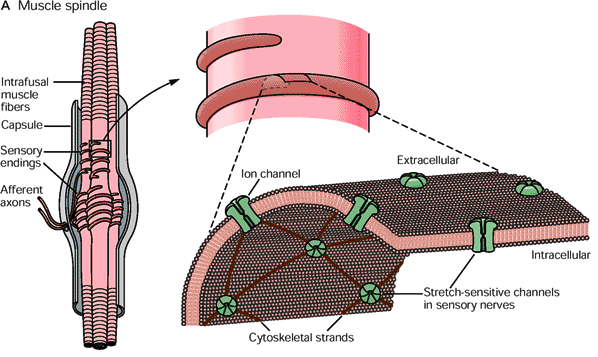 From Kandel, Principles of Neural Sciences
Meissner
Initial contact, slippage
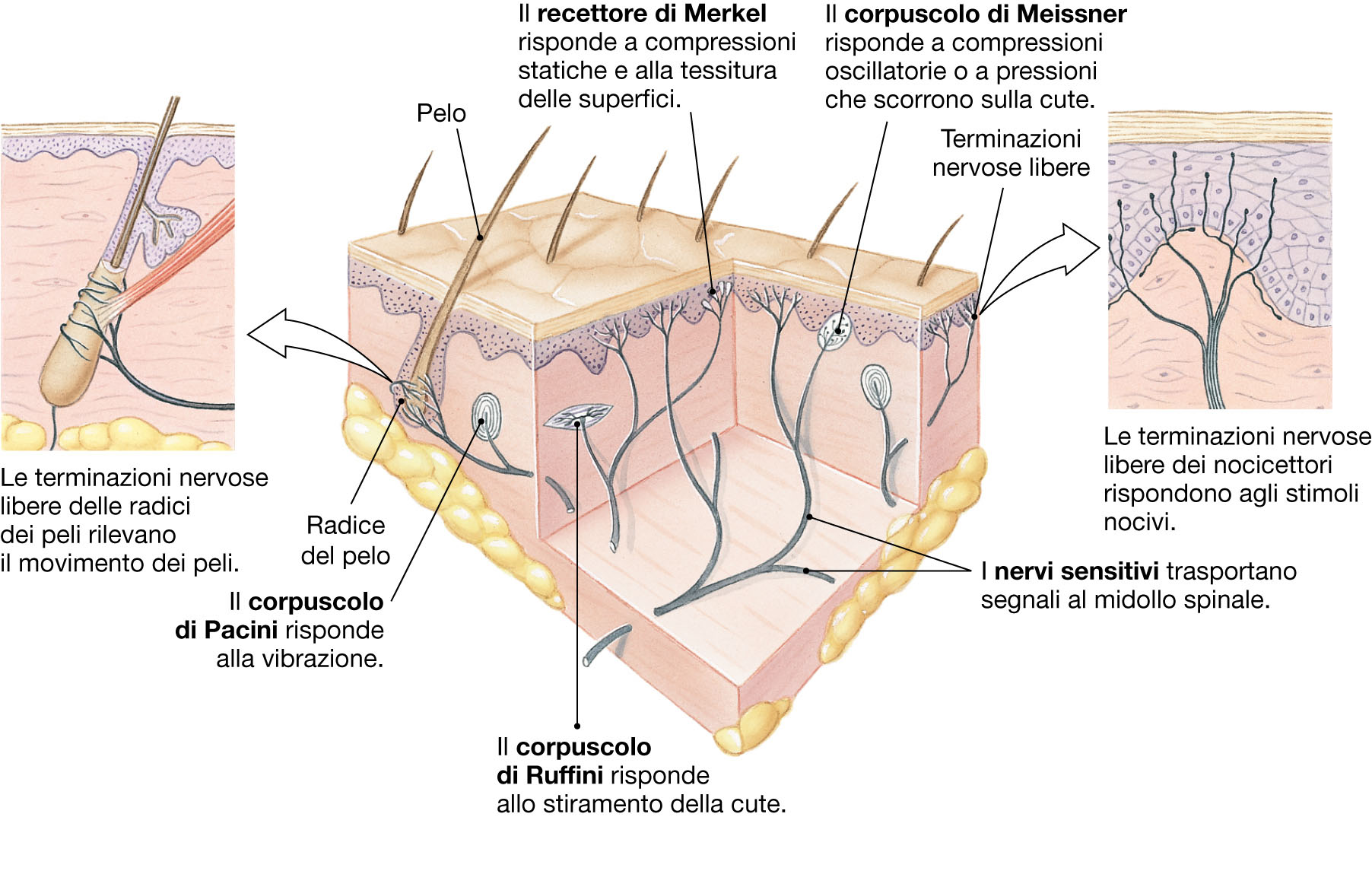 Cutaneous mechanoceptors
Merkel
Static compression and texture
Hair
Free nerve endings
Free nerve endings
Free nerve endings of nociceptors respond to noxious stimuli
Free nerve endings of radix of hairs detect hair movements
Radix of hair
Sensitive nerves carry signals to the spinal cord
Pacini
Motion, vibration
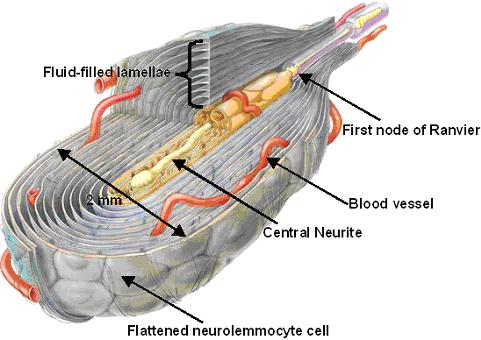 Ruffini
Stretch
Receptors of the glabrous skin
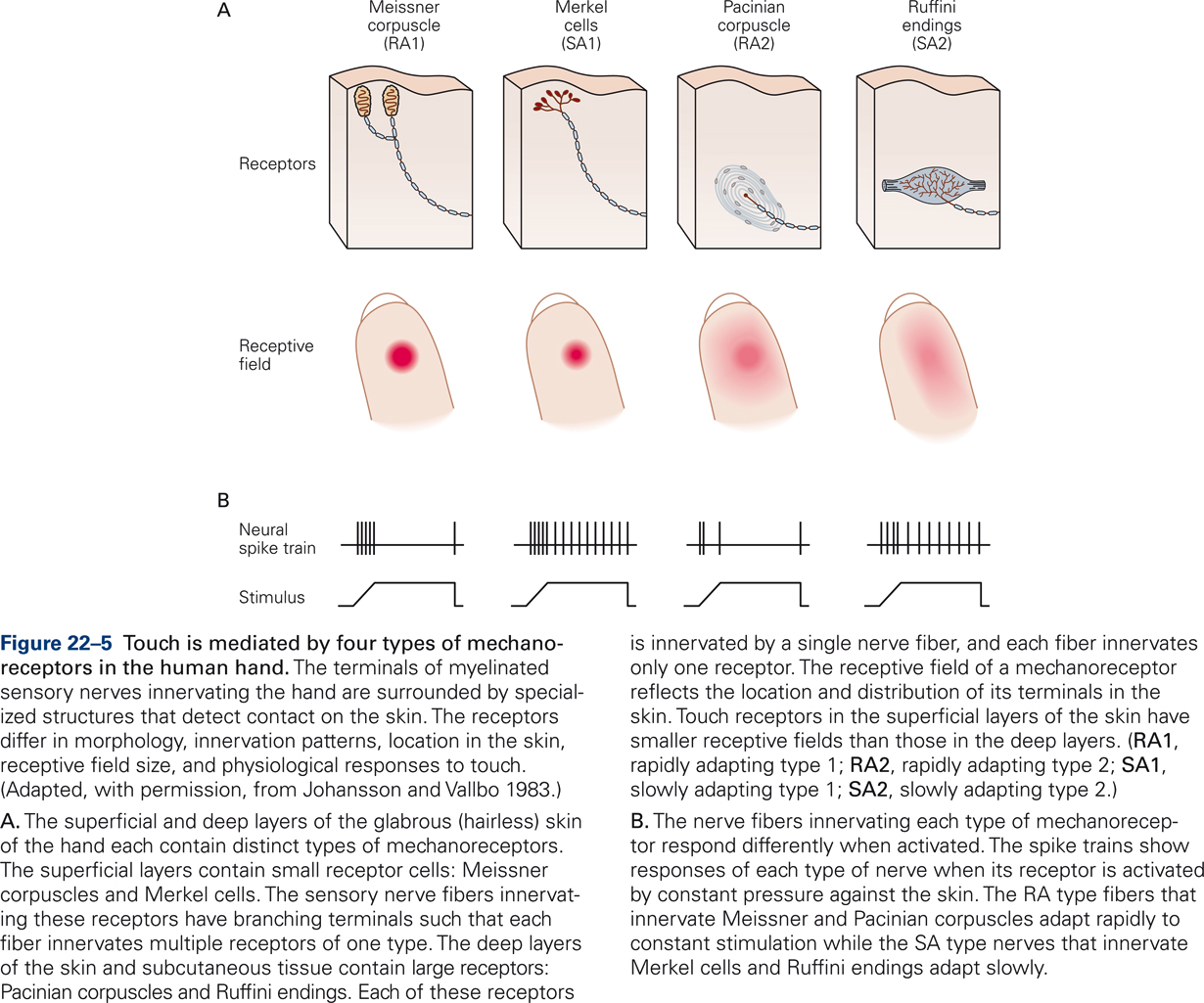 From Kandel, Principles of Neural Sciences
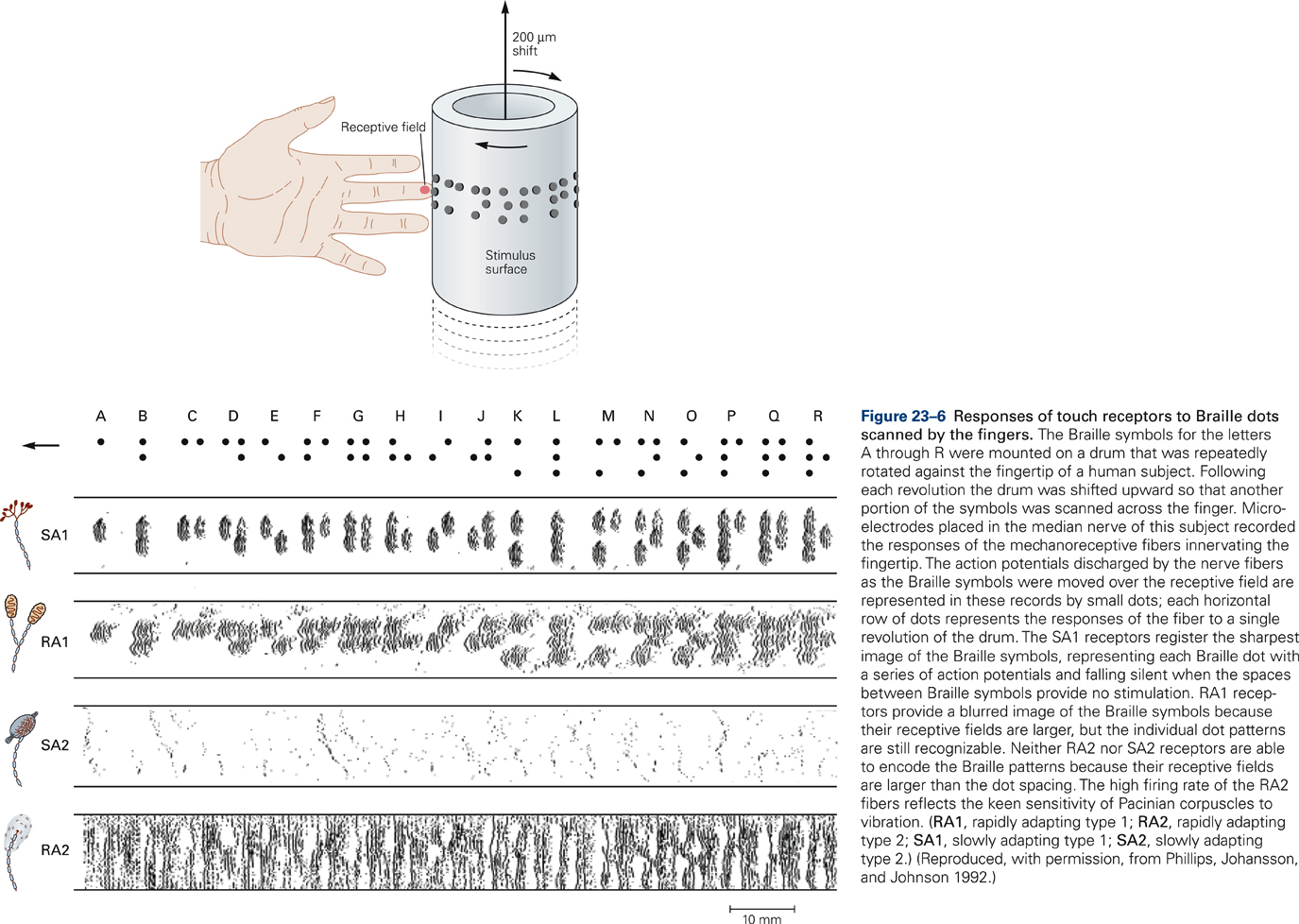 Responses of touch receptors
from median nerve fibres
From Kandel, Principles of Neural Sciences
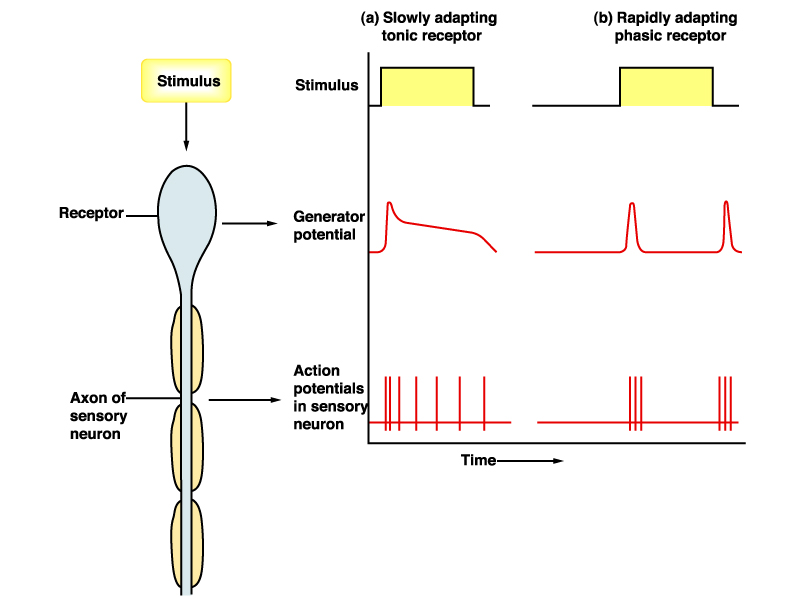 Adaptation
Classification of nerve fibres
Coding of stimulus intensity and duration
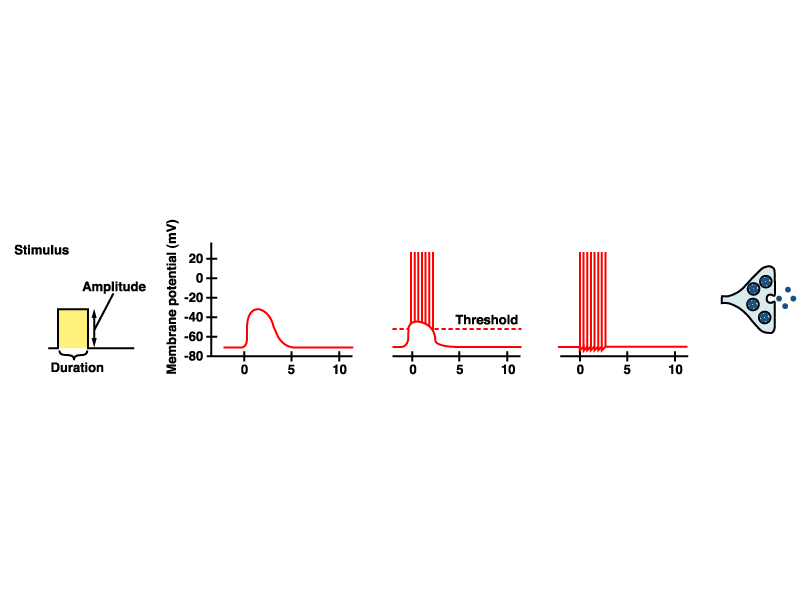 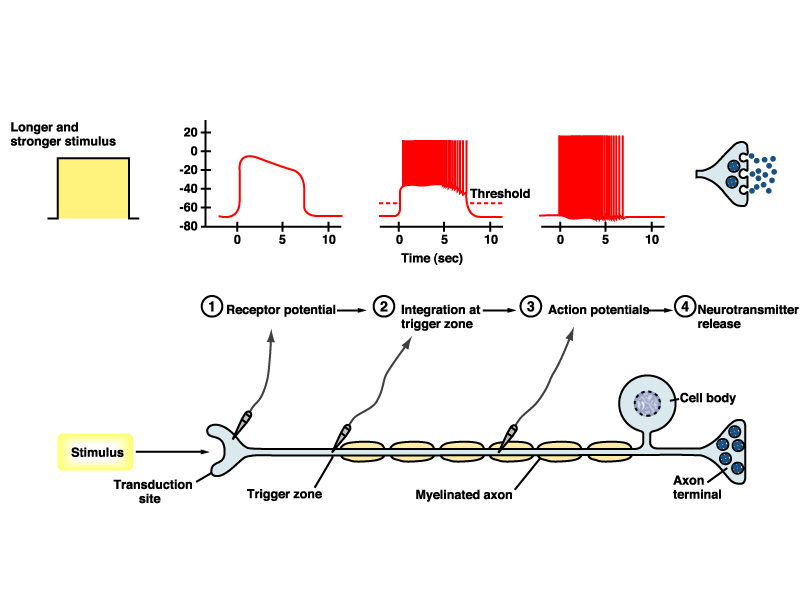 CODING OF INTENSITY: 
population effect, spatial and temporal summation.
Divergence and convergence.
Discharge and facilitation zone
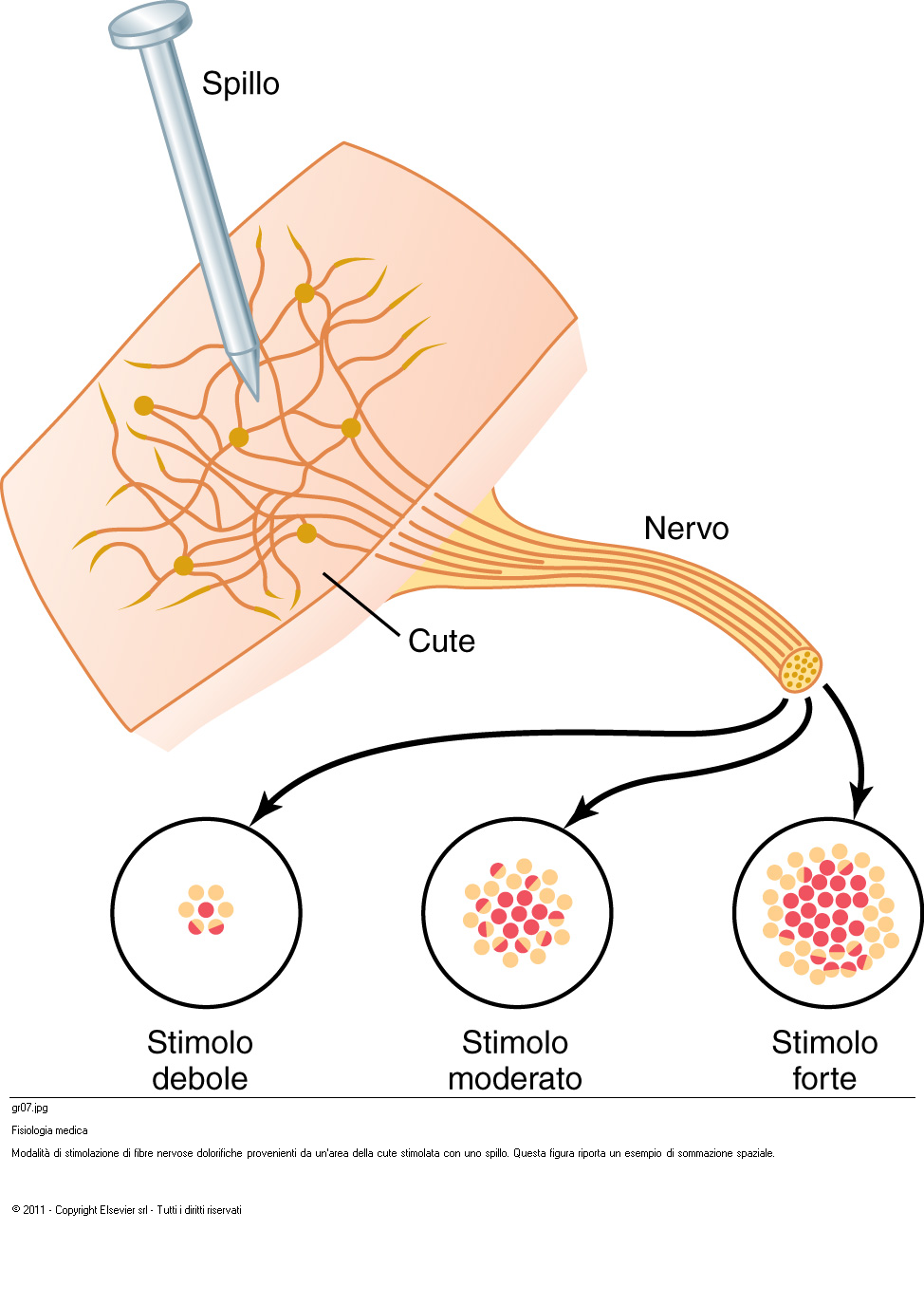 Pin
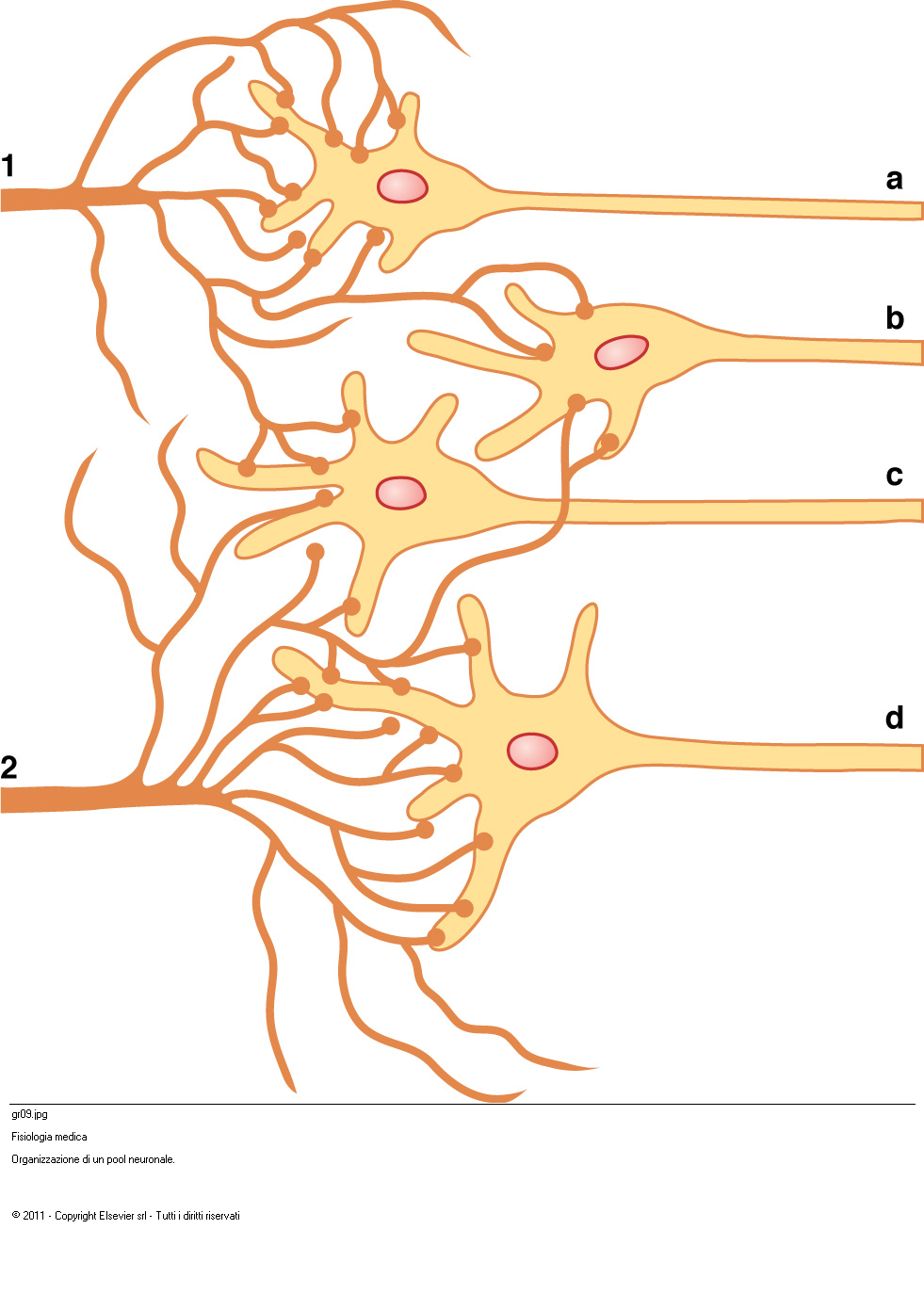 Nerve
Skin
Light stimulus
Moderate stimulus
Strong stimulus
Campo recettivo del neurone sensitivo secondario
Campo recettivo del neurone sensitivo primario
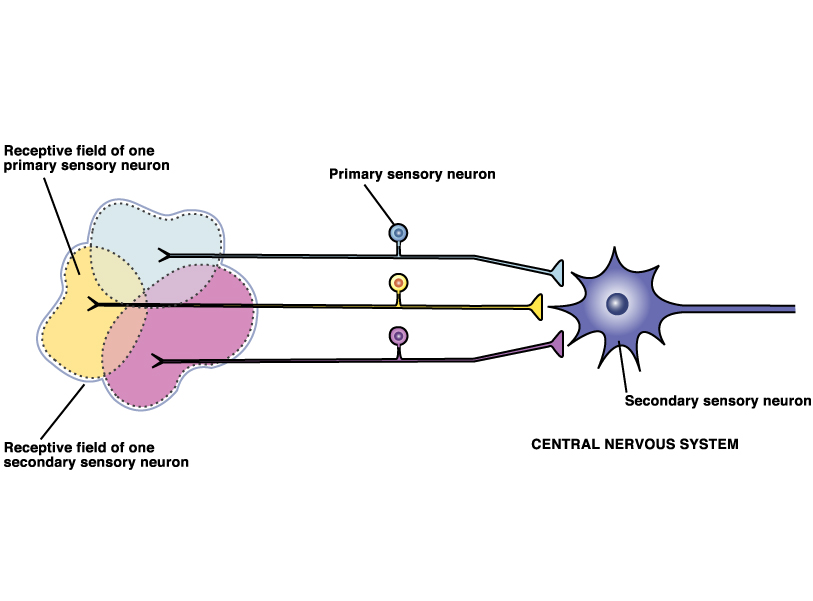 Neurone sensitivo primario
Neurone sensitivo secondario
Receptive fields
Receptive field of secondary sensory neuron
Receptive field of primary sensory neuron
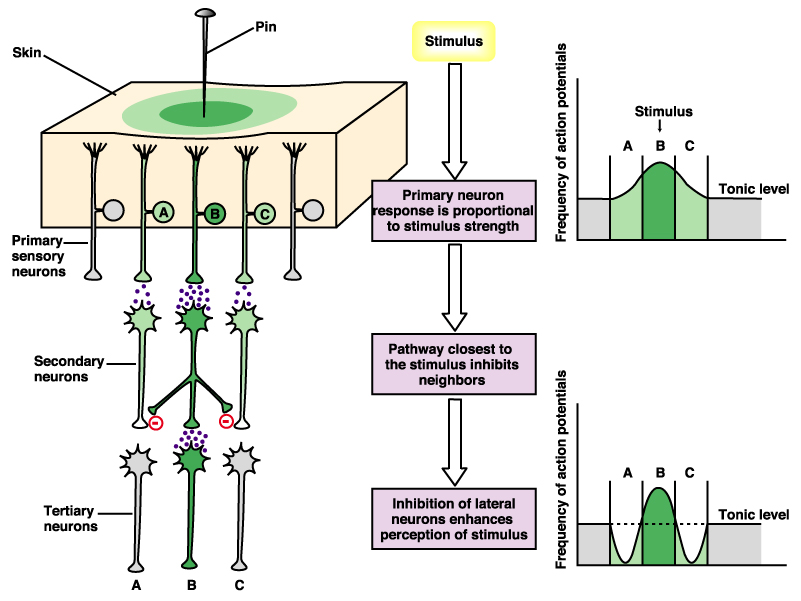 Primary sensory neuron
Secondary sensory neuron
Tactile acuity
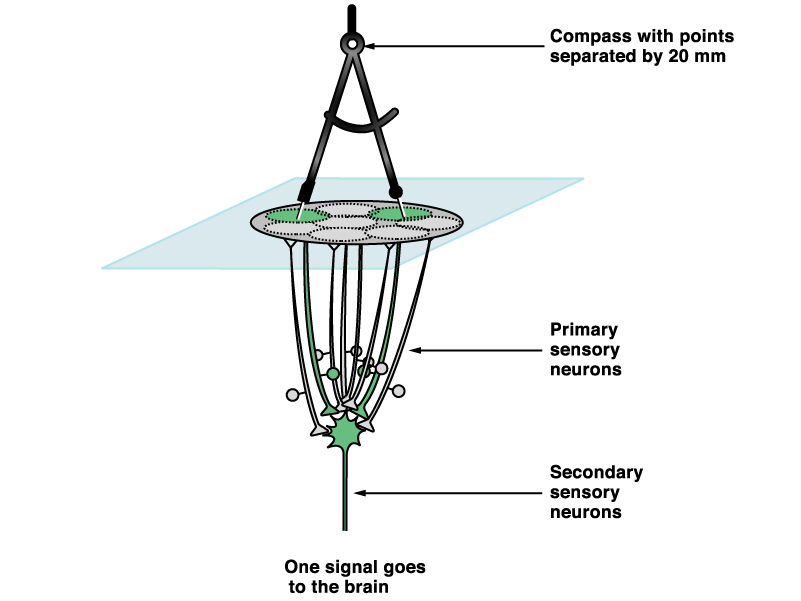 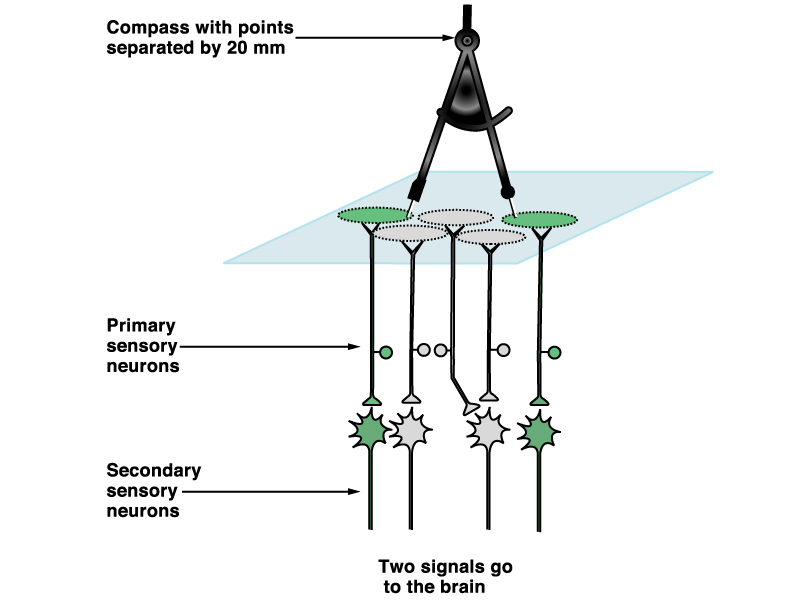 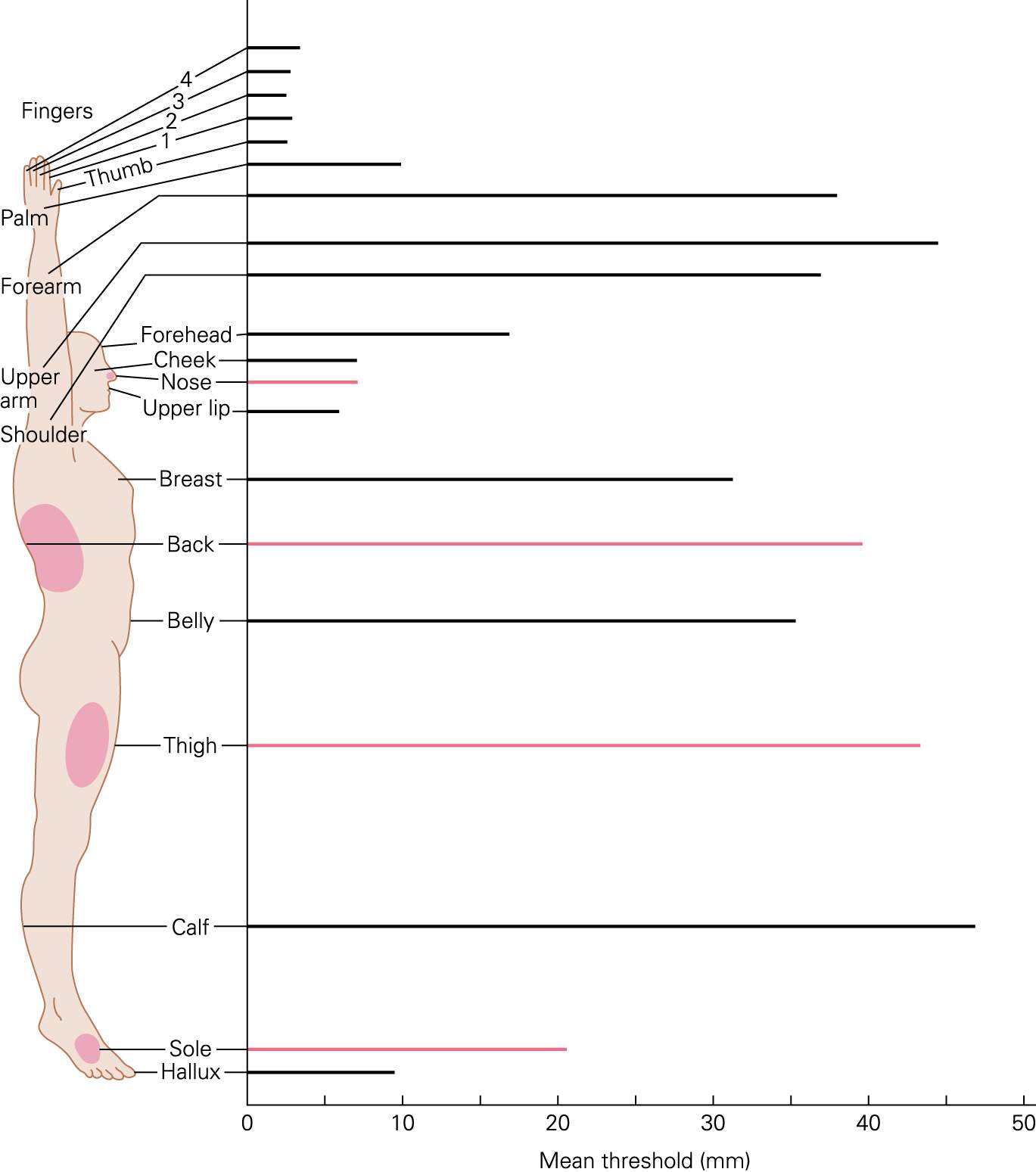 Tactile acuity
From Kandel, Principles of Neural Sciences
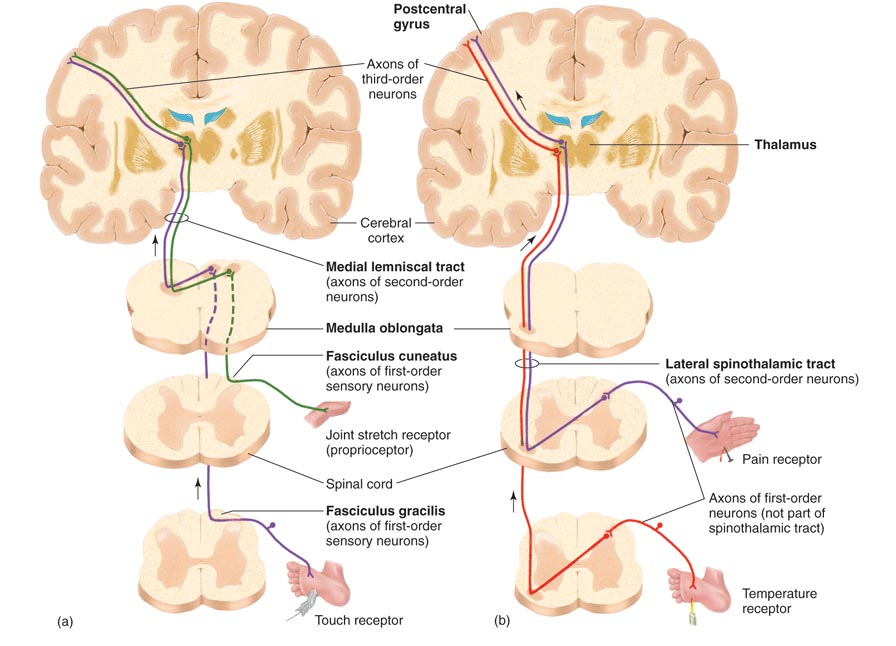 Lemniscal and spino-thalamic pathways
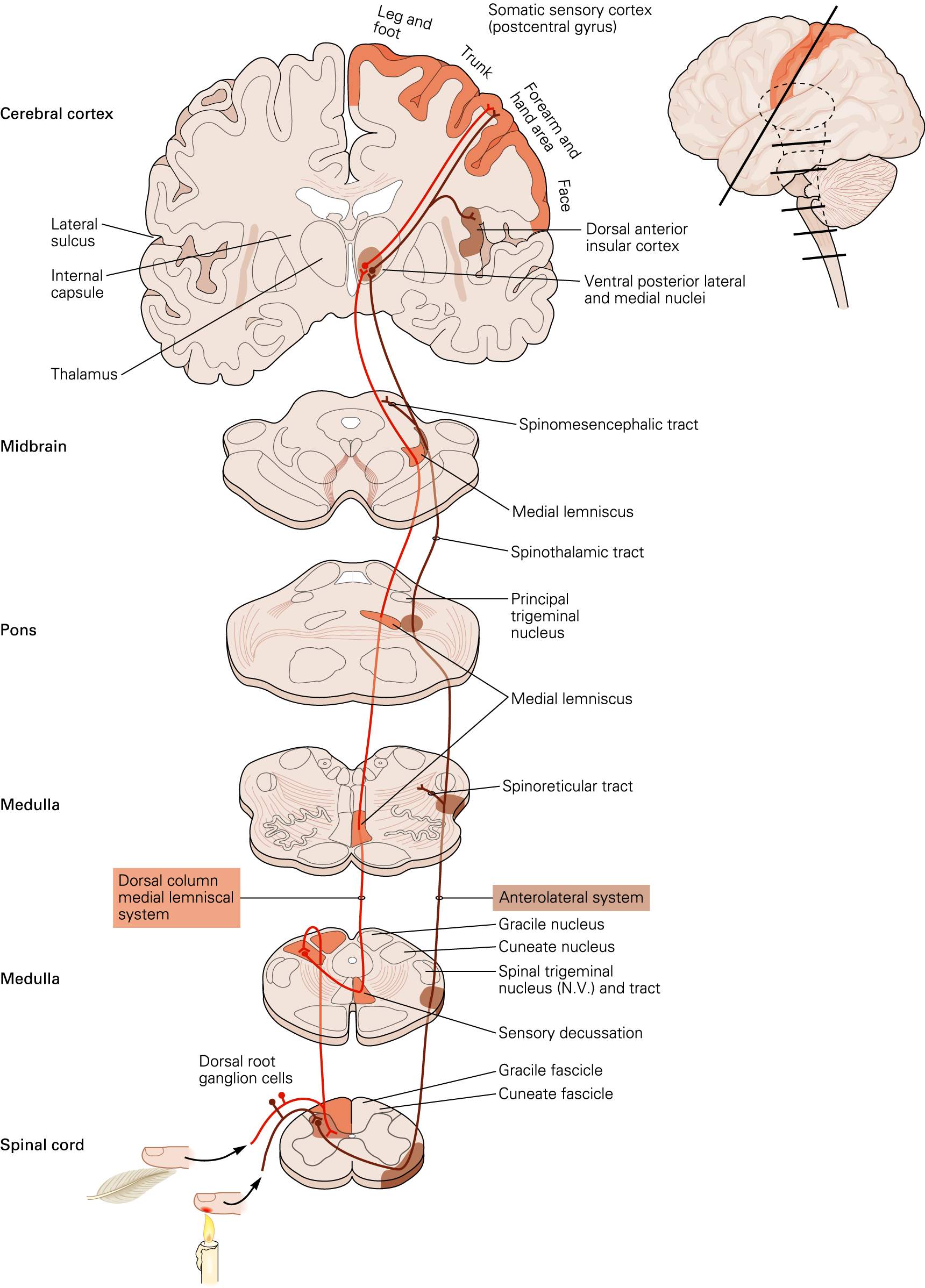 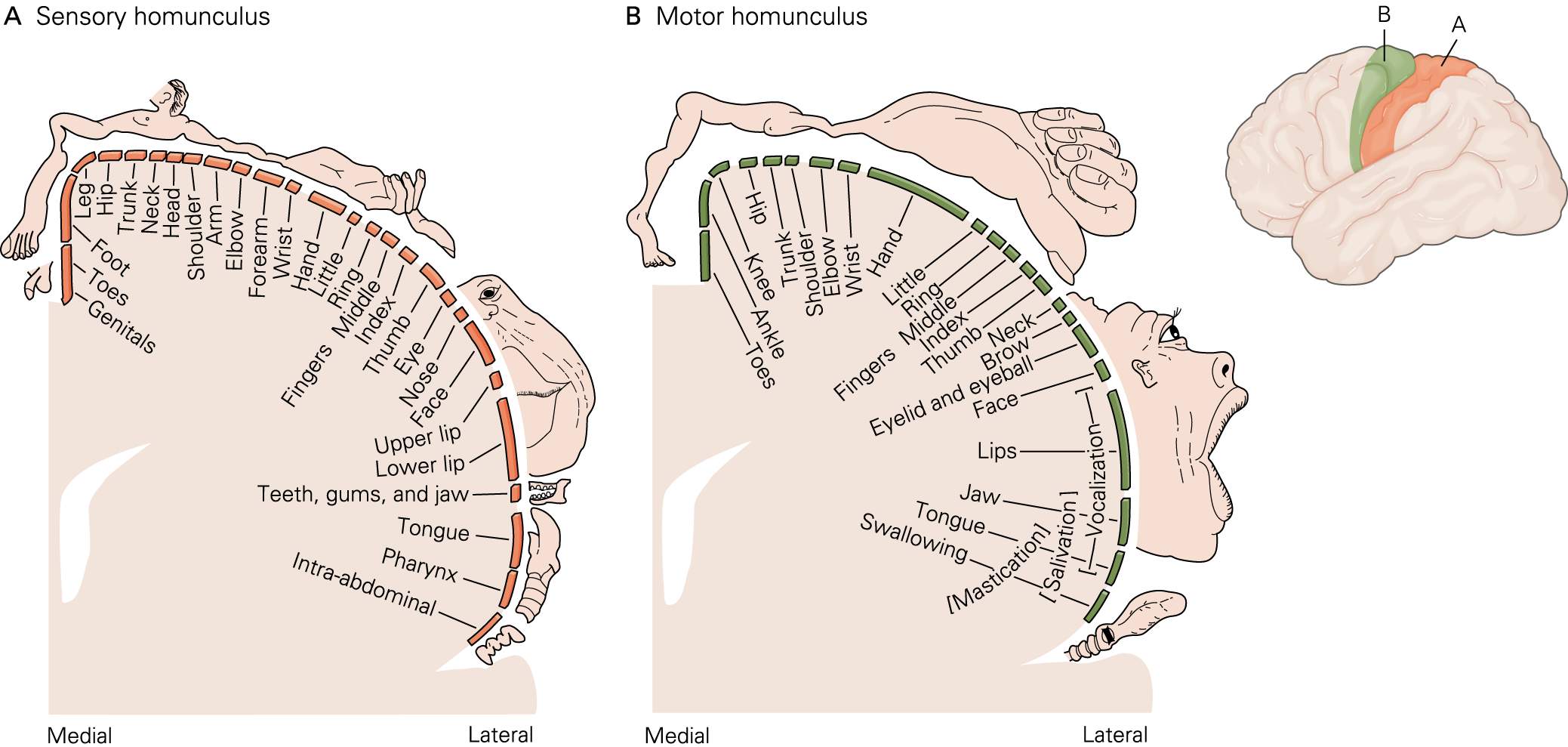 Lemniscal and spino-thalamic pathways
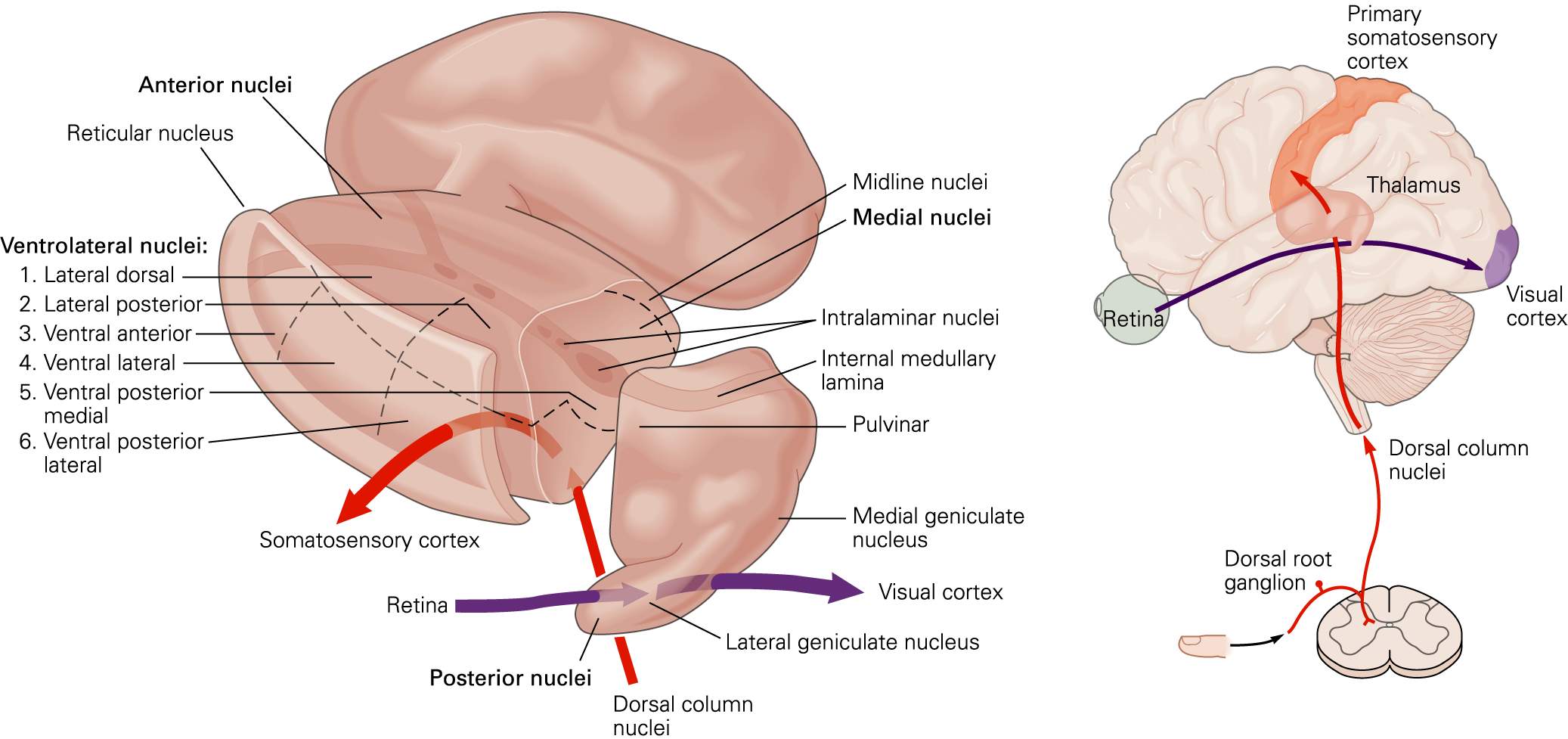 From Kandel, Principles of Neural Sciences
Layers of the cerebral cortex
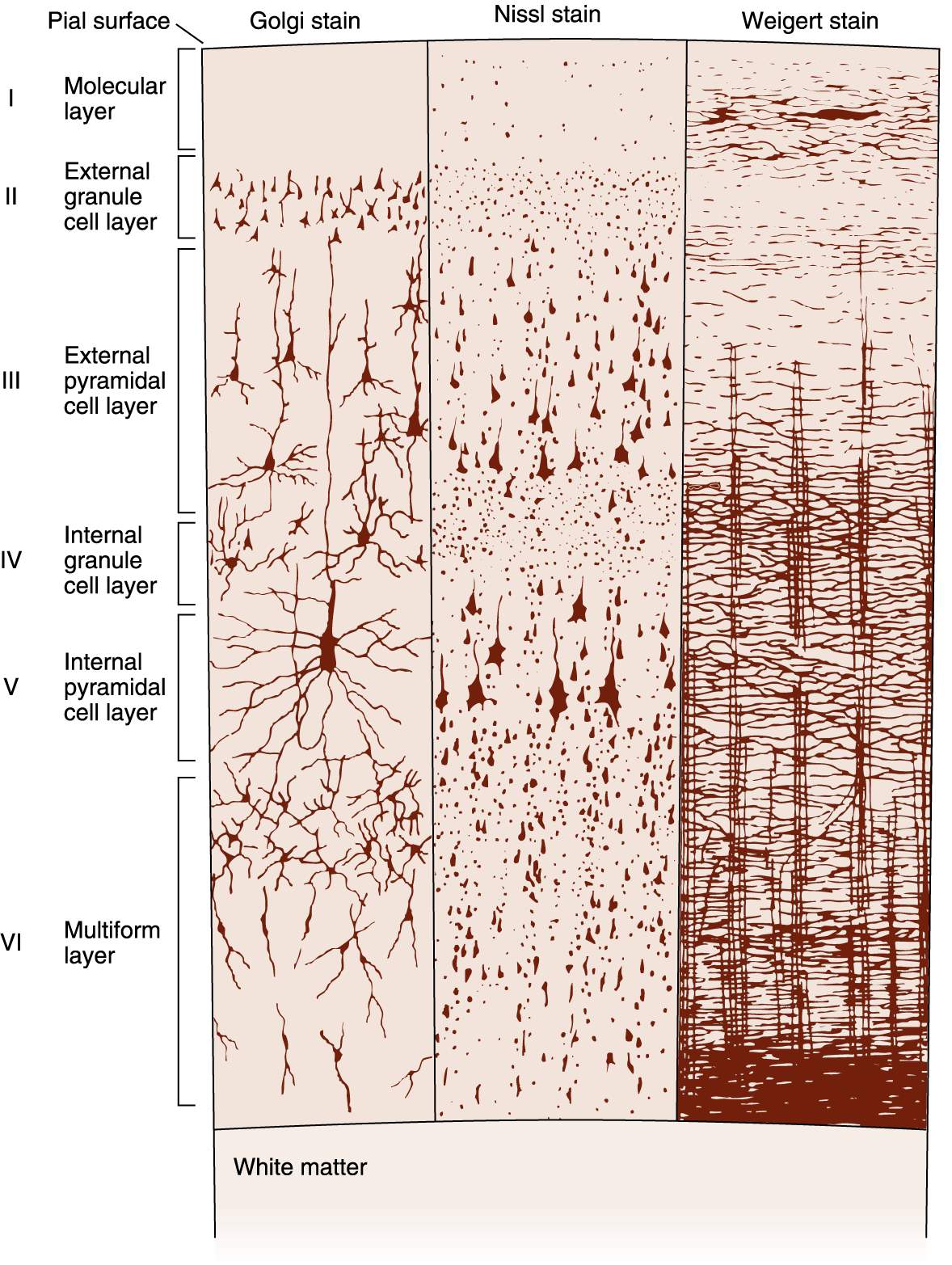 I
Molecular
II
External granular
Golgi staining
III
External pyramidal
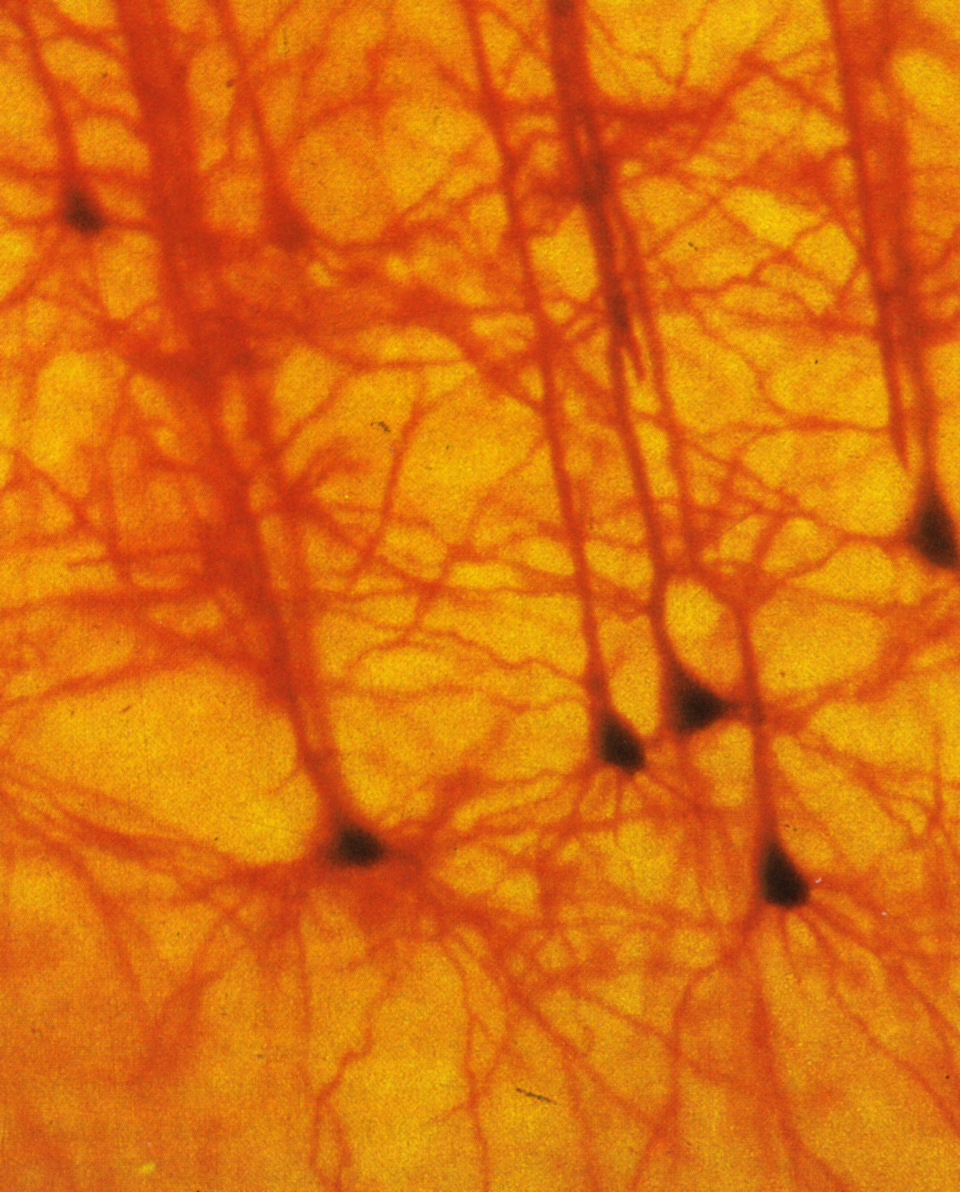 IV
Internal granular
V
Internal pyramidal
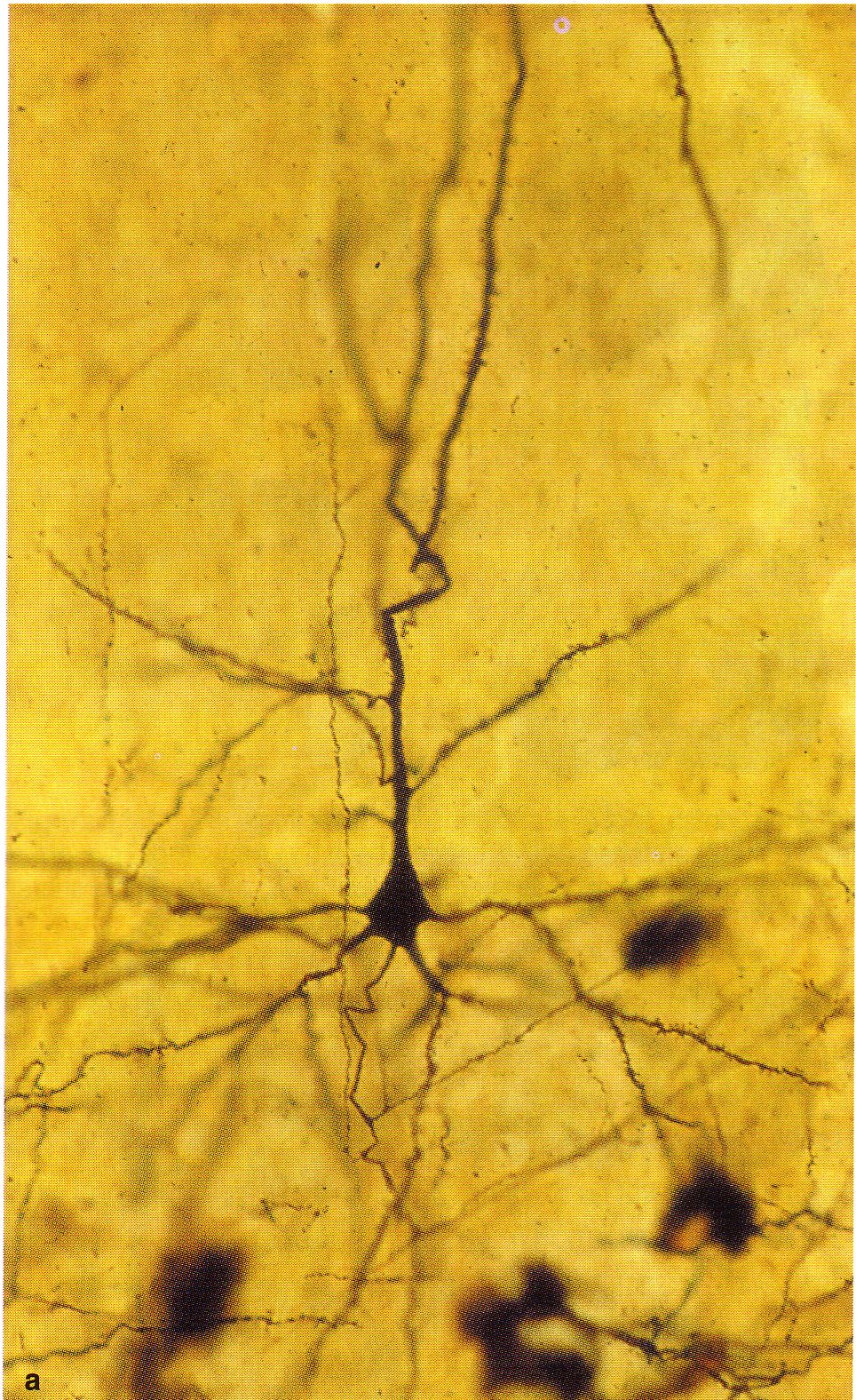 VI
Multiform
Golgi
Nissl
Weigert
Layers of the cerebral cortex
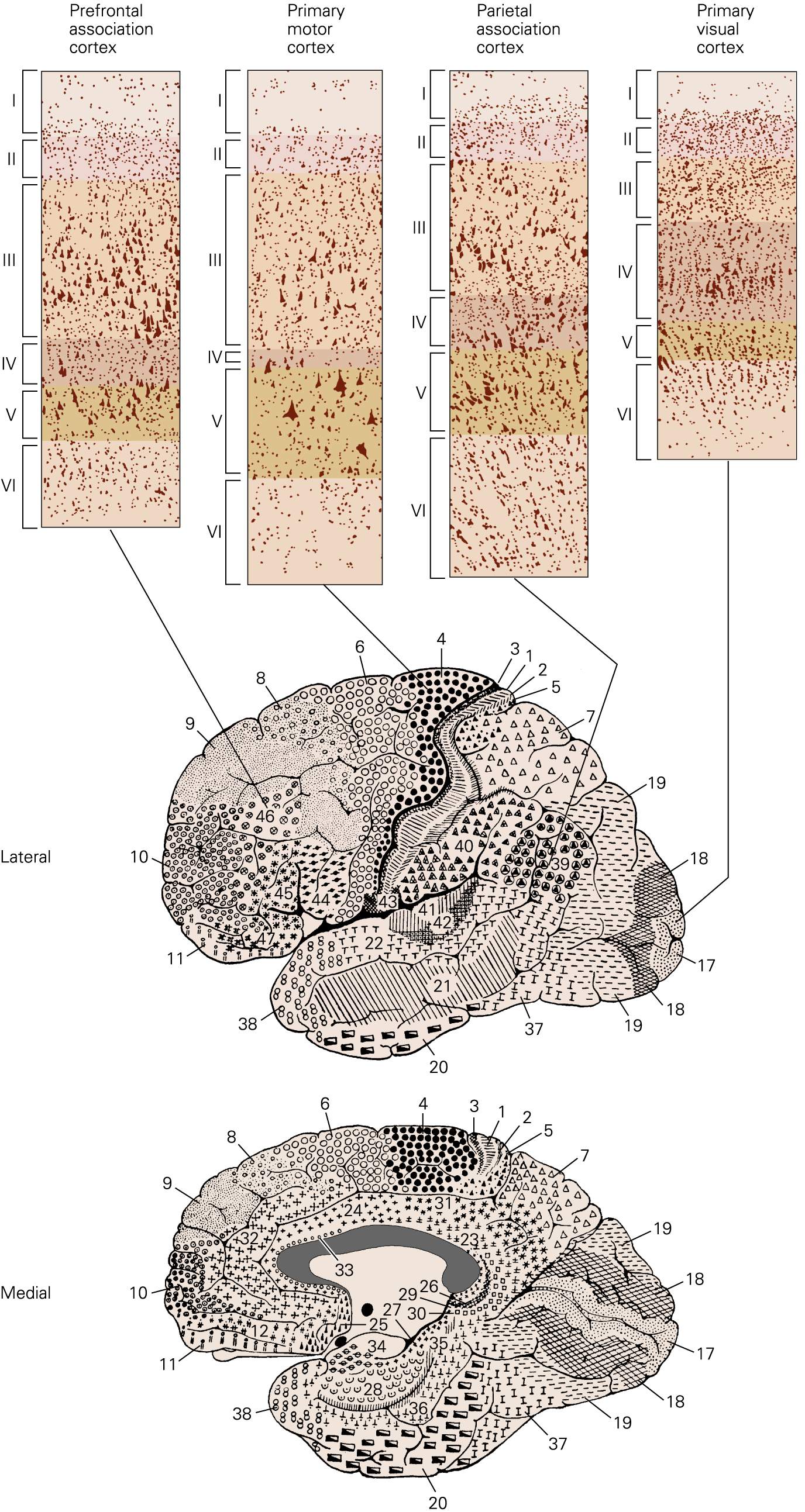 Modified, from Kandel et al.
Organization of primary sensory area (S1)
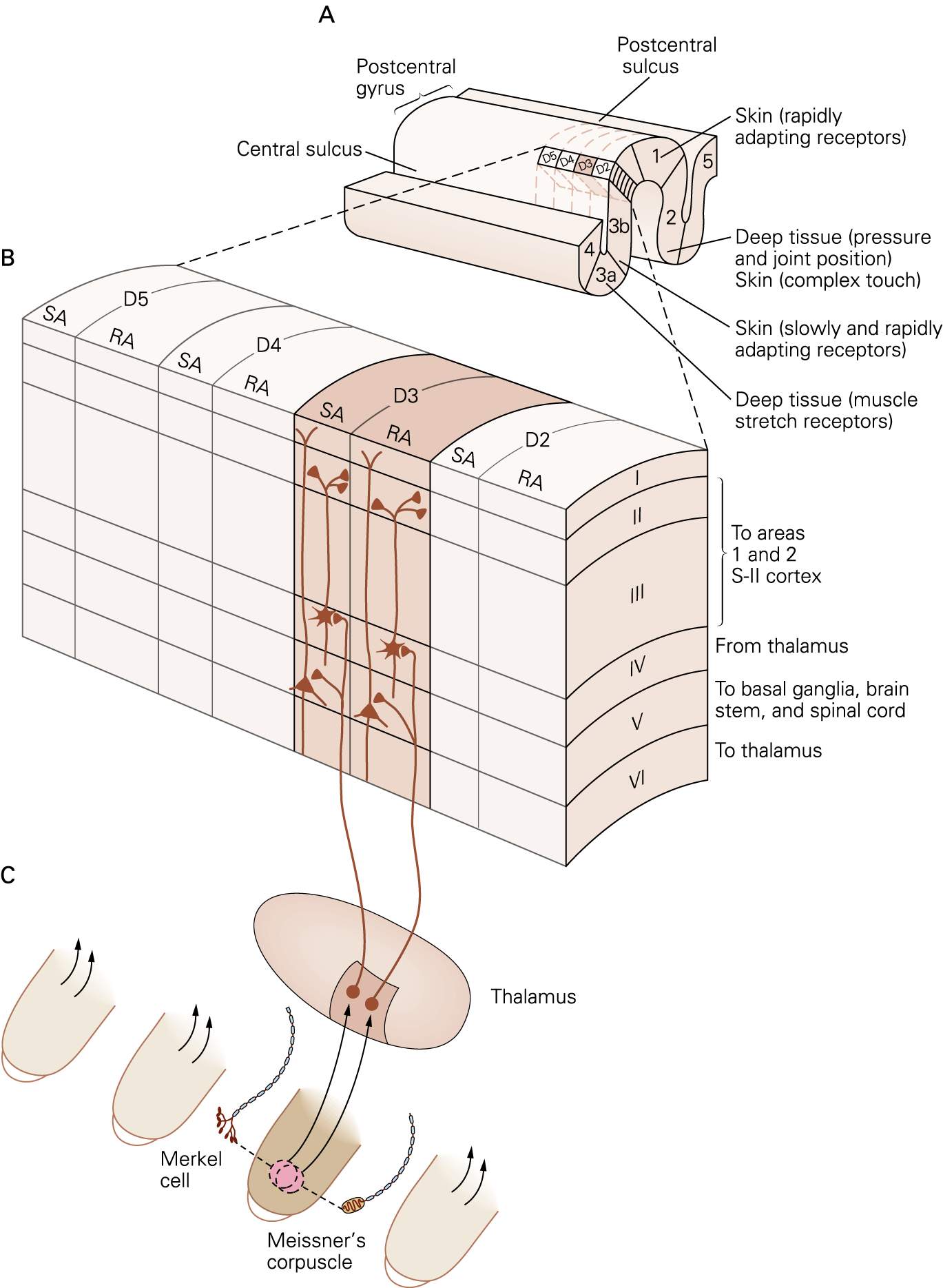 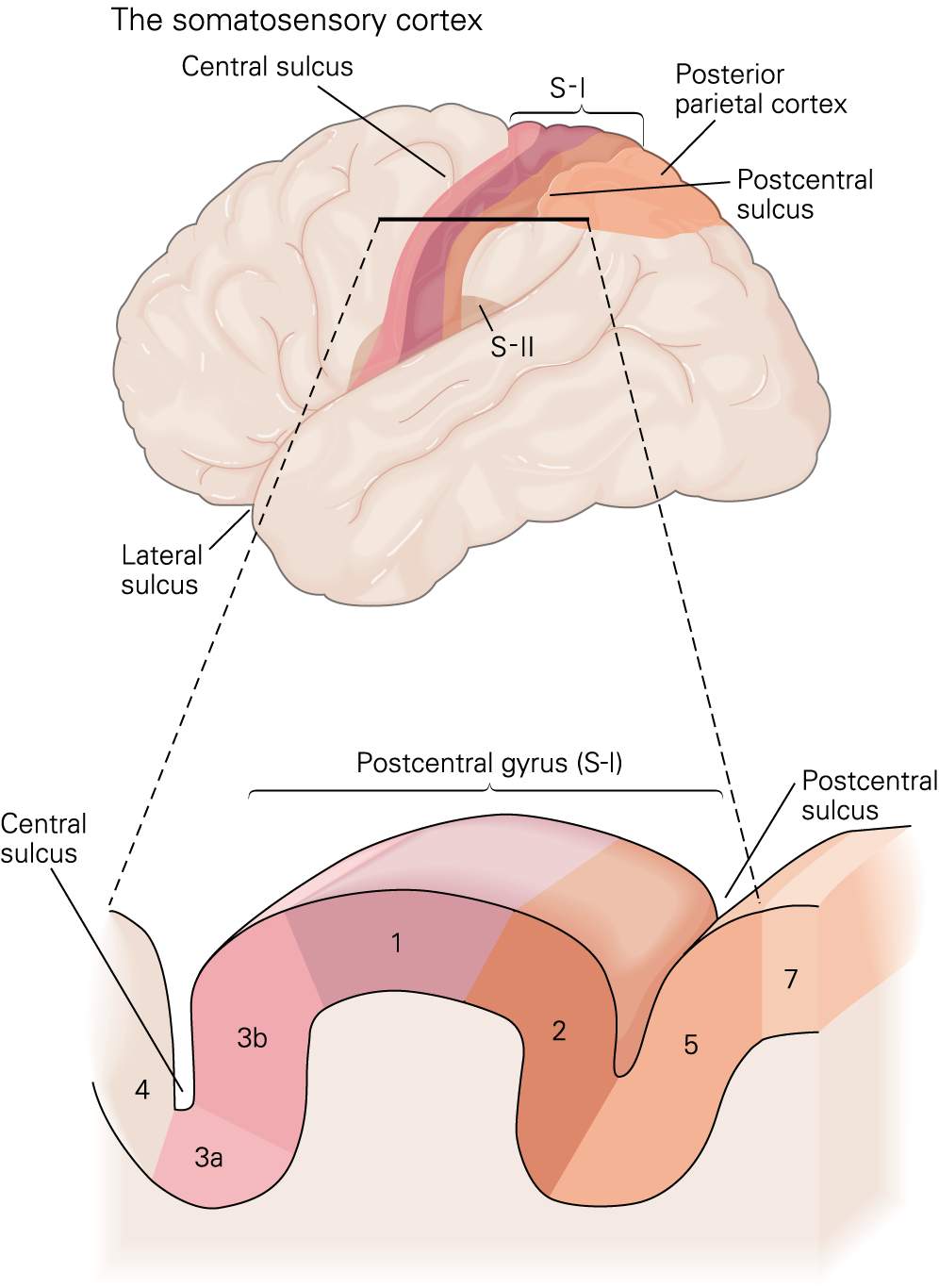 From Kandel, Principles of Neural Sciences
Organization of primary sensory area (S1)
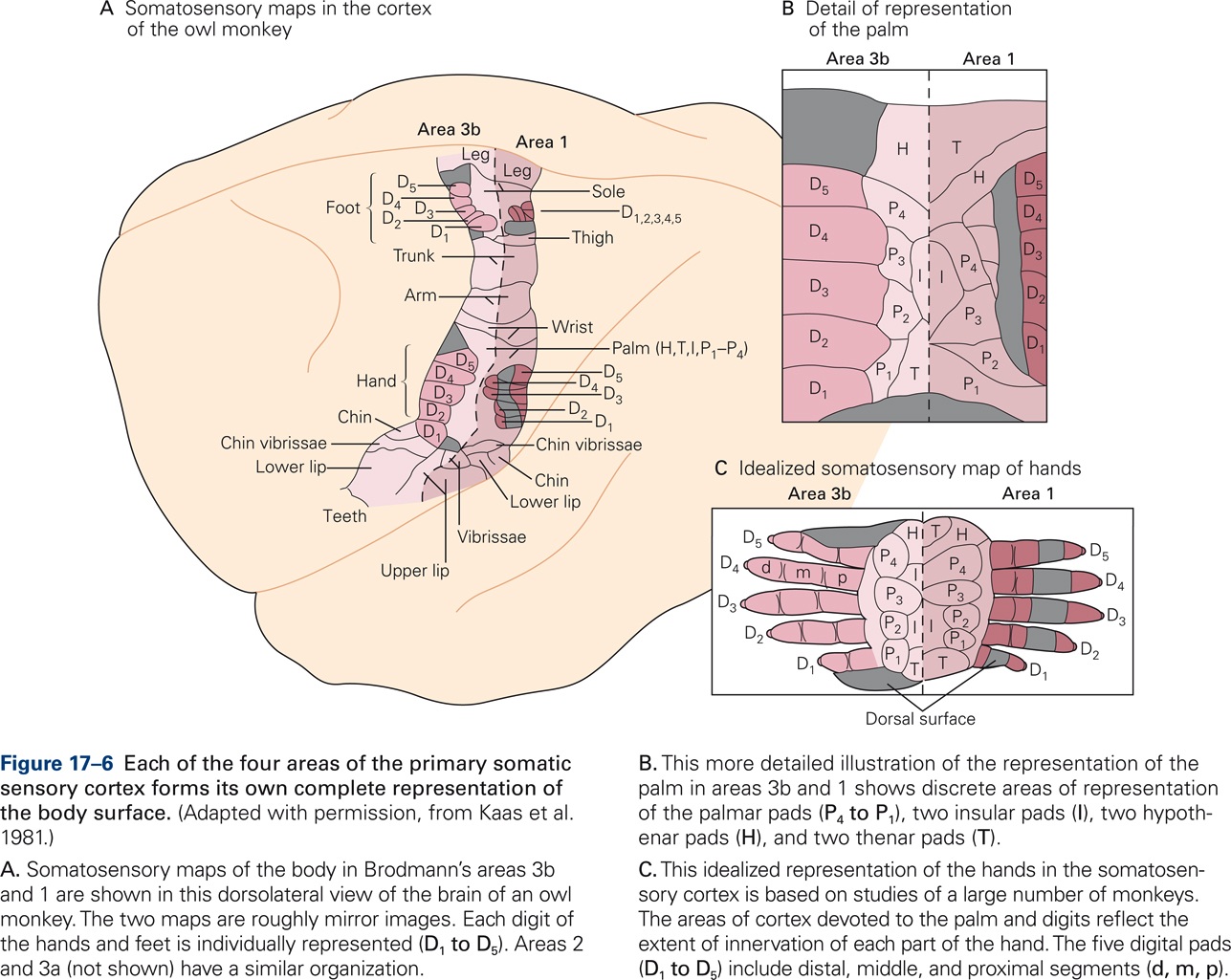 From Kandel, Principles of Neural Sciences
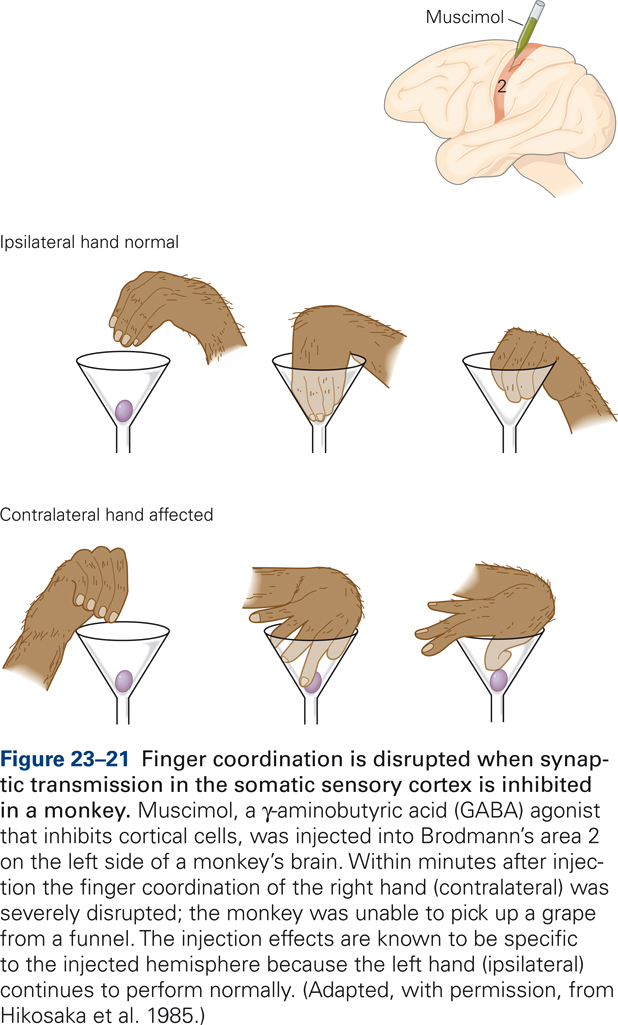 Organization of primary sensory area (S1)
From Kandel, Principles of Neural Sciences
Coding of location and modality
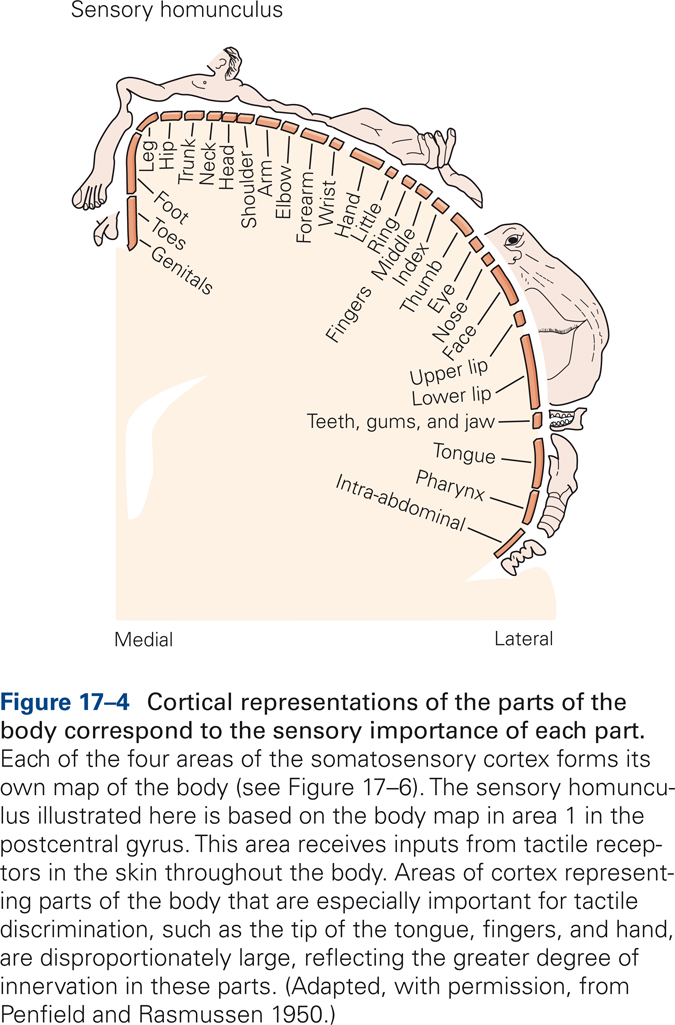 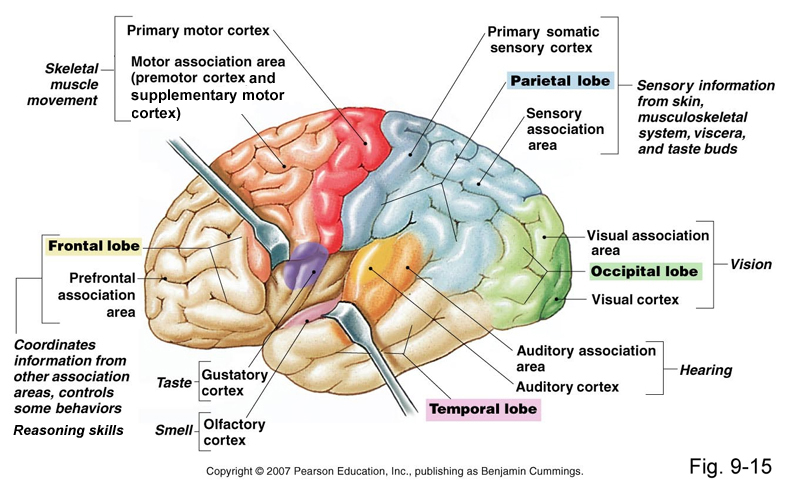